ДИКИЕ И ДОМАШНИЕ ЖИВОТНЫЕ
Животные
Дикие                              Домашние
животные           животные
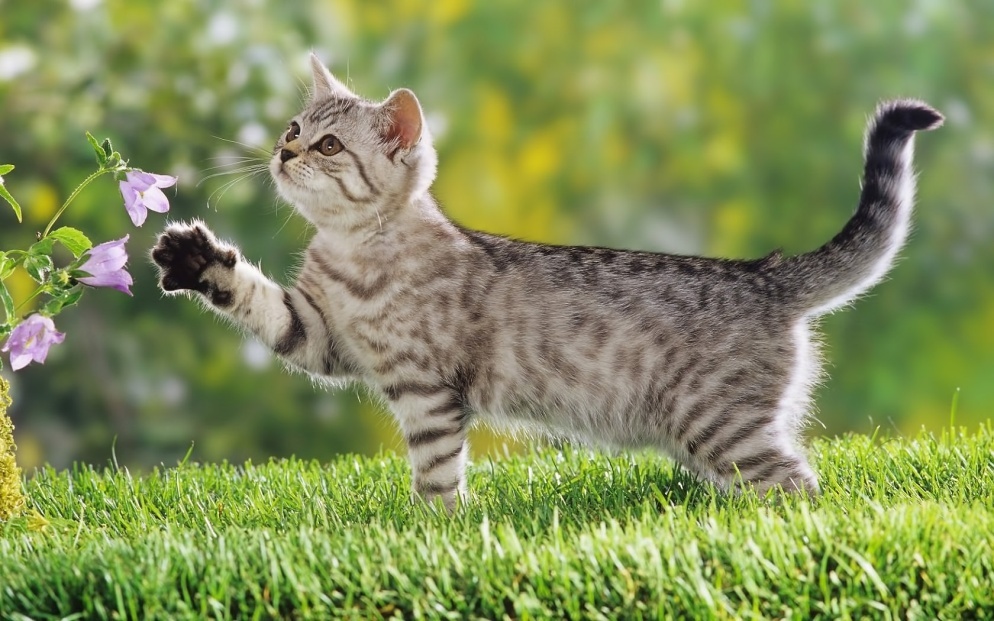 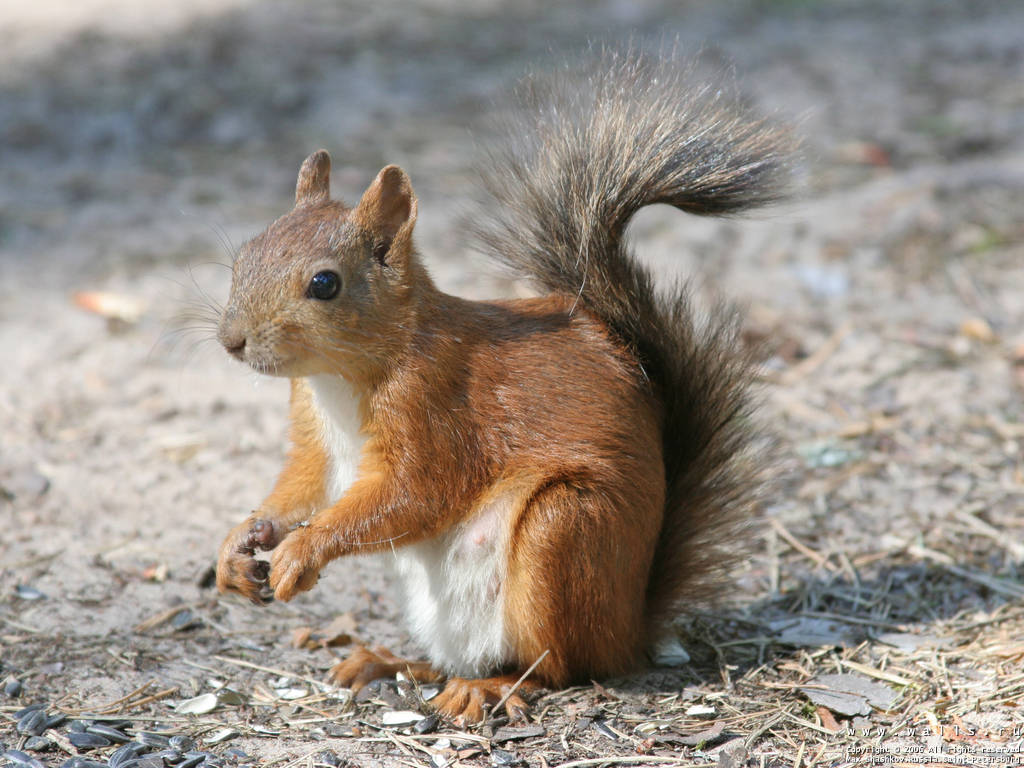 Дикие животные
Это животные, которые живут в дикой природе.
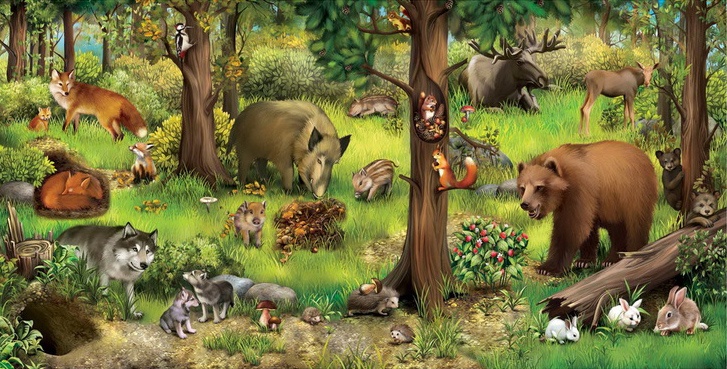 Дикие животные
Эти животные сами добывают пищу и заботятся о своих детёнышах.
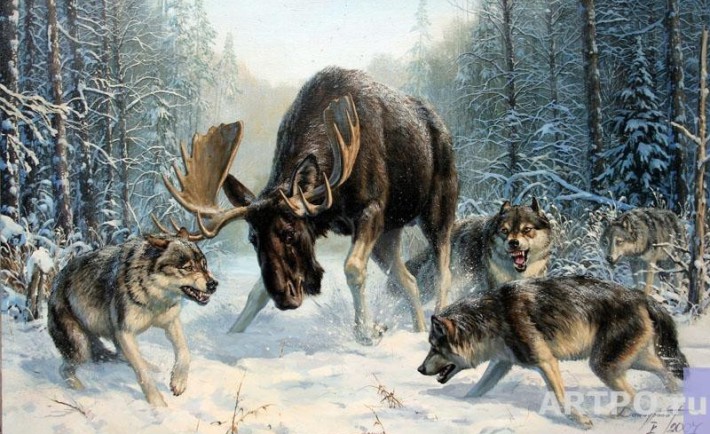 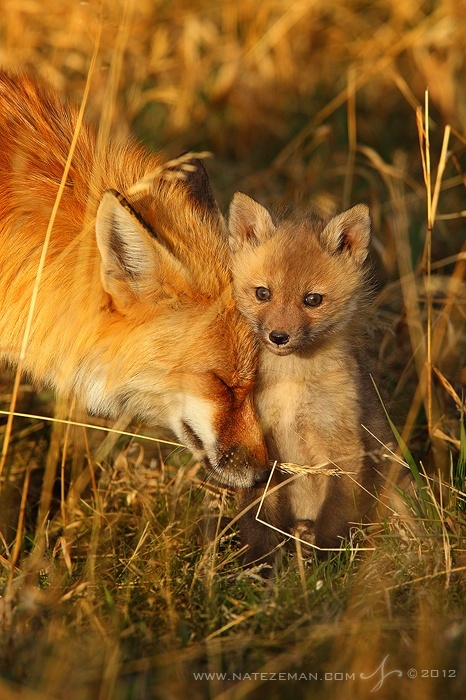 Дикие животные
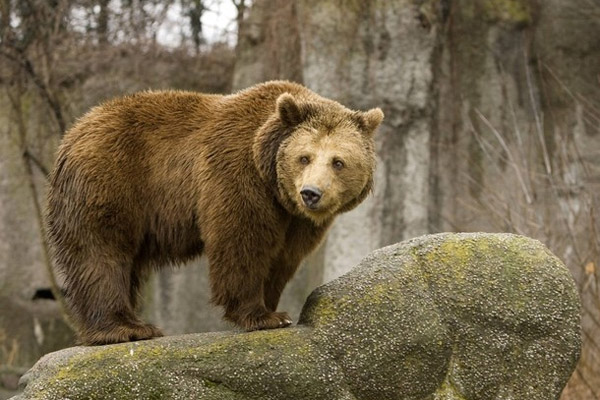 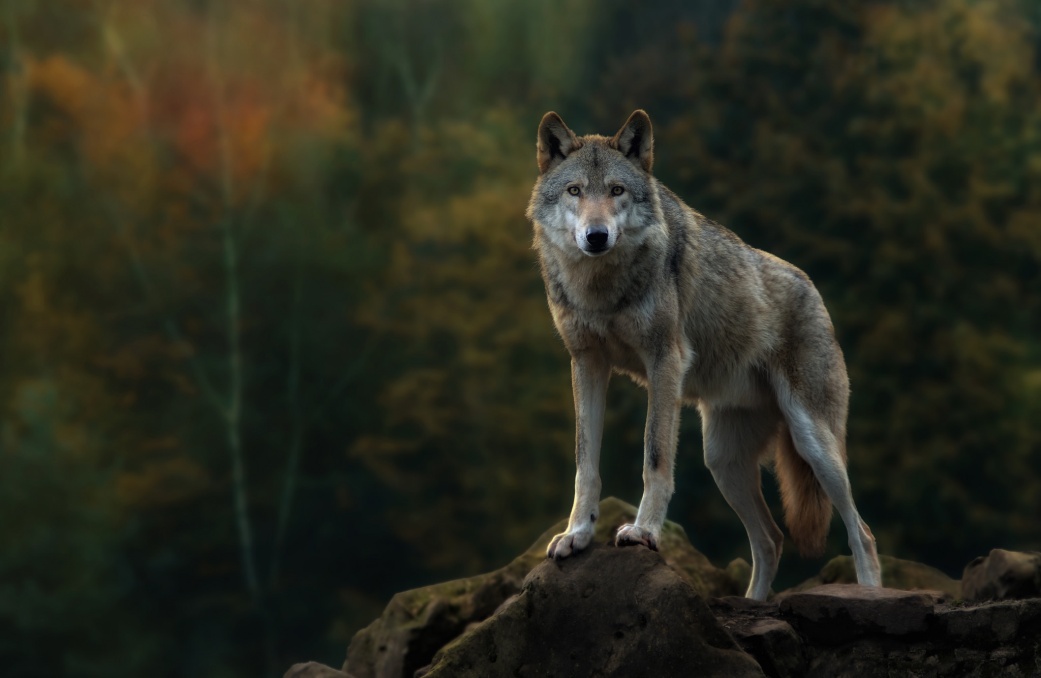 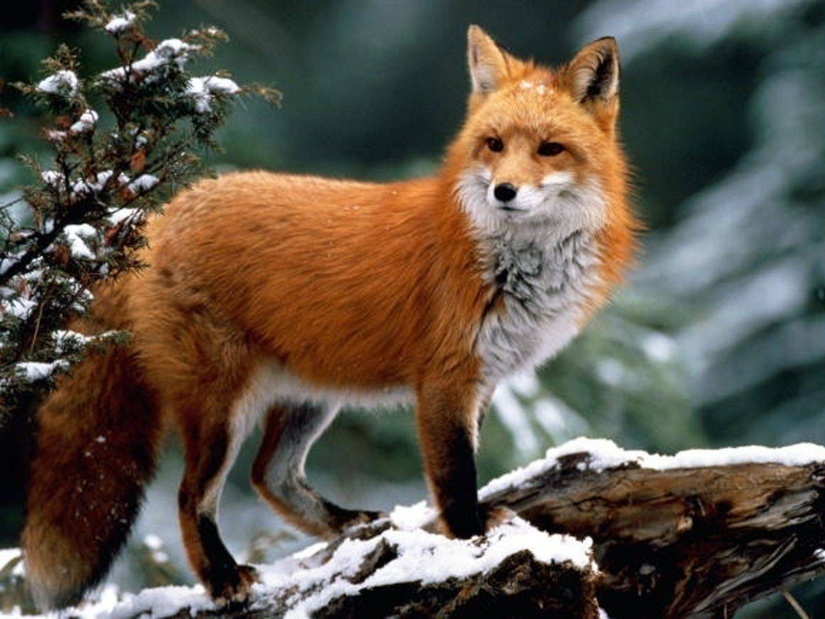 МЕДВЕДЬ
ВОЛК
ЛИСА
Дикие животные
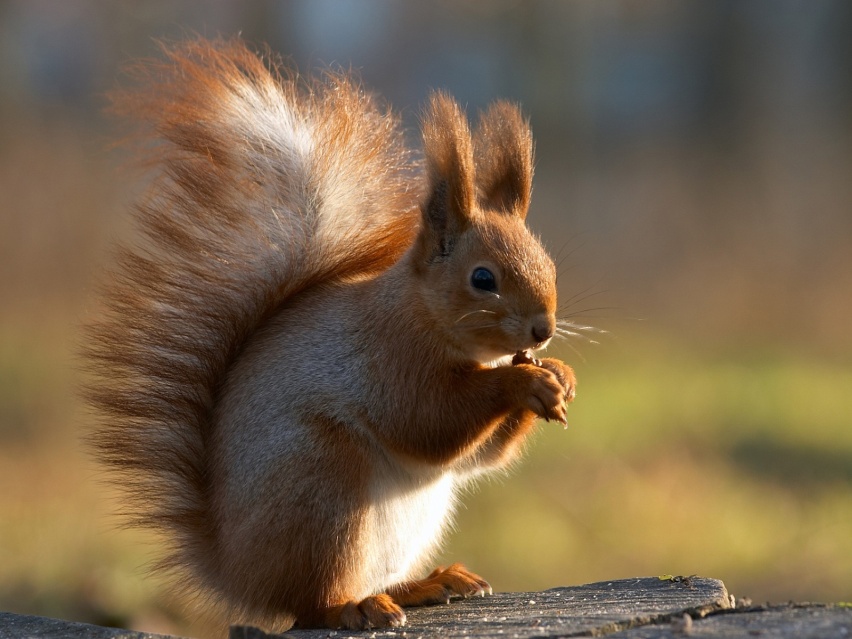 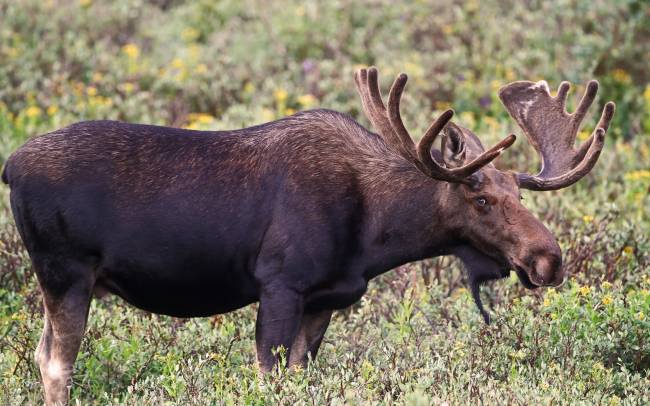 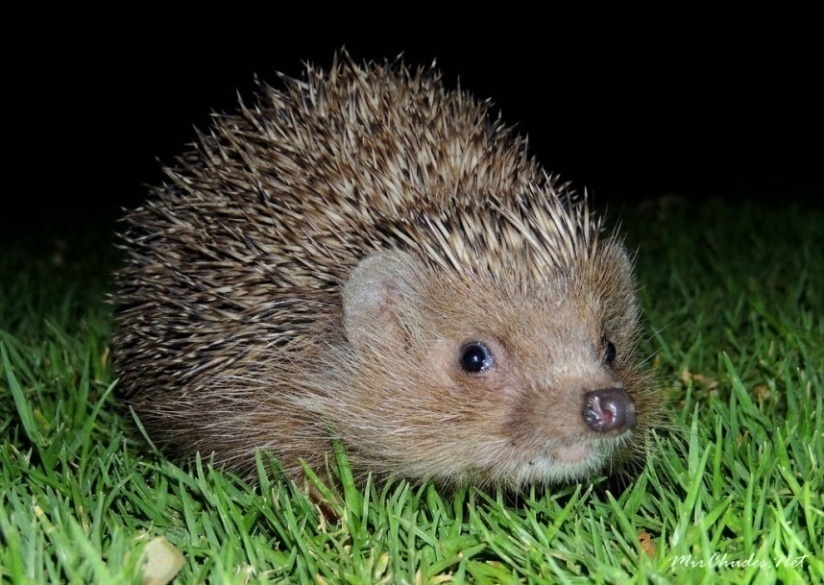 ЛОСЬ
БЕЛКА
ЁЖ
Дикие животные
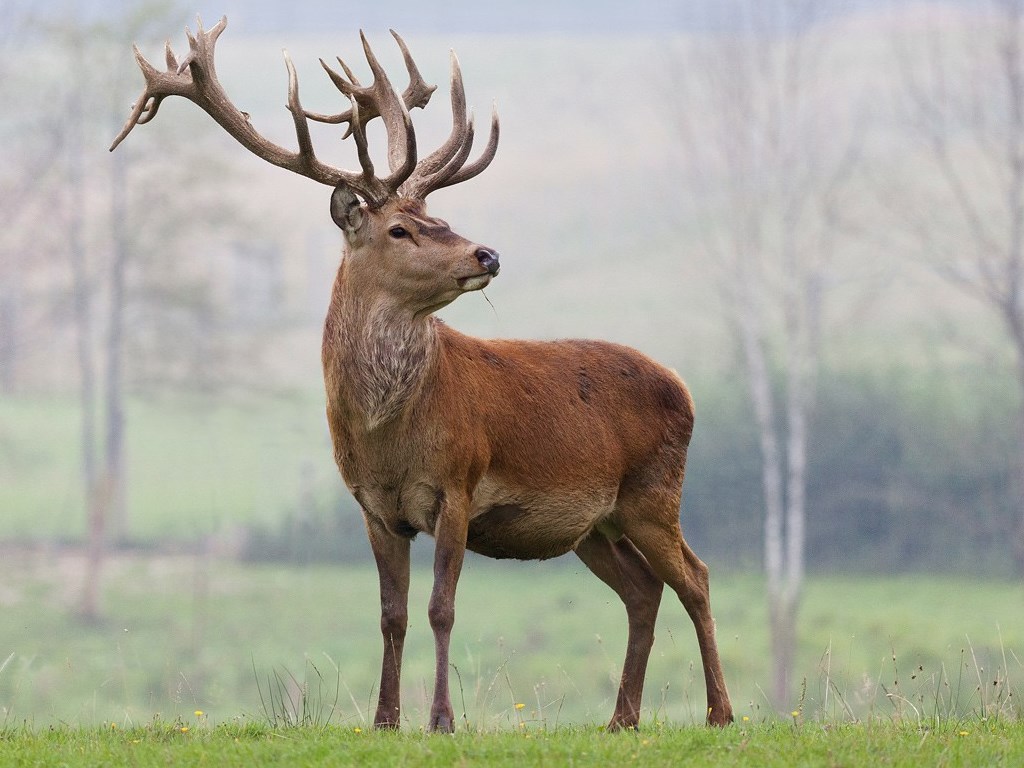 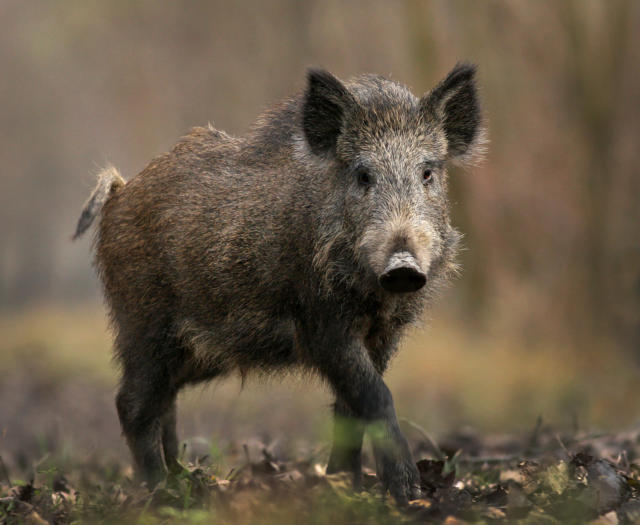 ДИКИЙ КАБАН
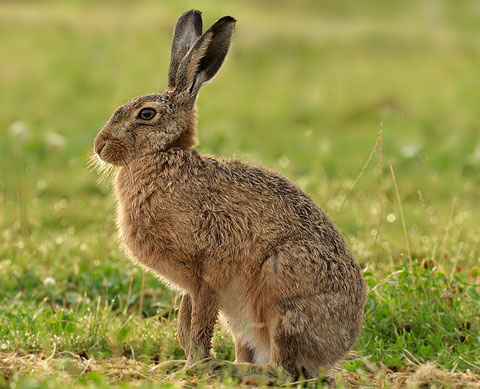 ОЛЕНЬ
ЗАЯЦ
Дикие животные
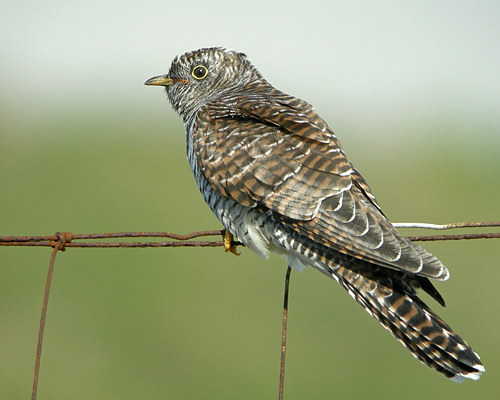 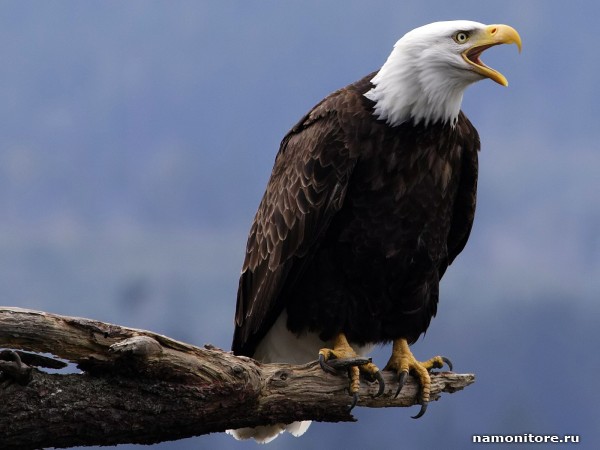 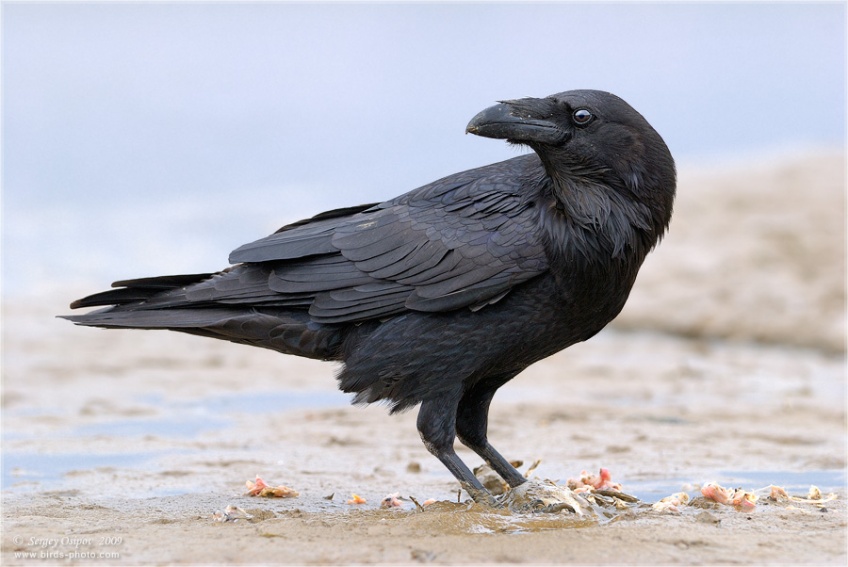 ОРЁЛ
КУКУШКА
ВОРОН
МОЛОДЦЫ!
Ребята, вы знаете диких животных!
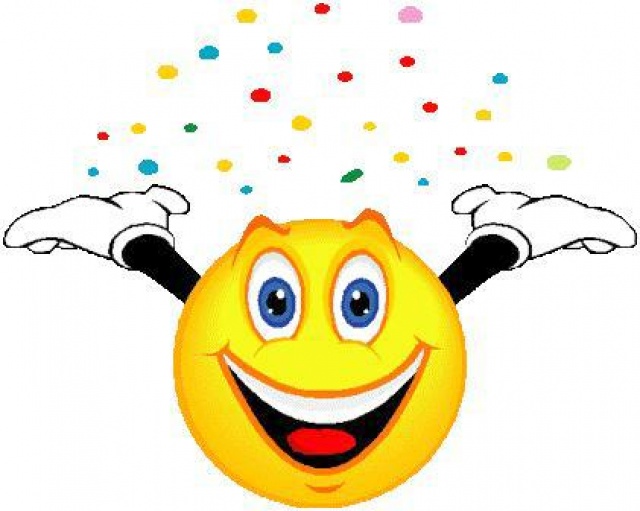 Жилище диких животных
Нора – это жилище для диких животных, которое они роют в земле.
В норе живёт лиса.
В норе живёт заяц.
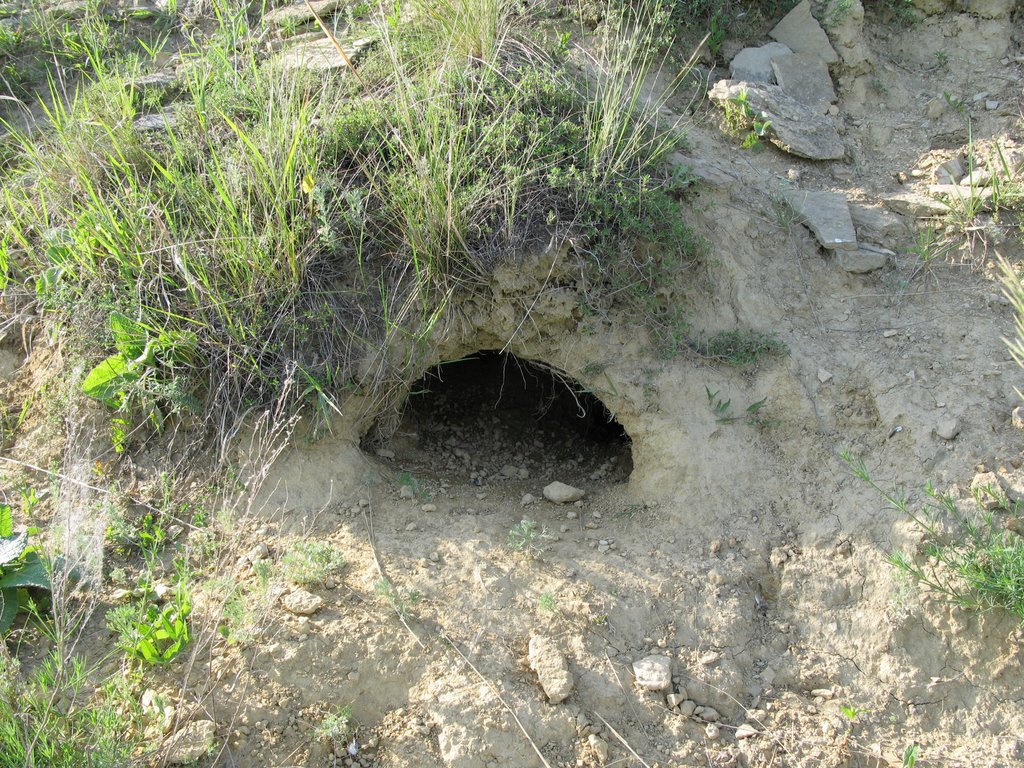 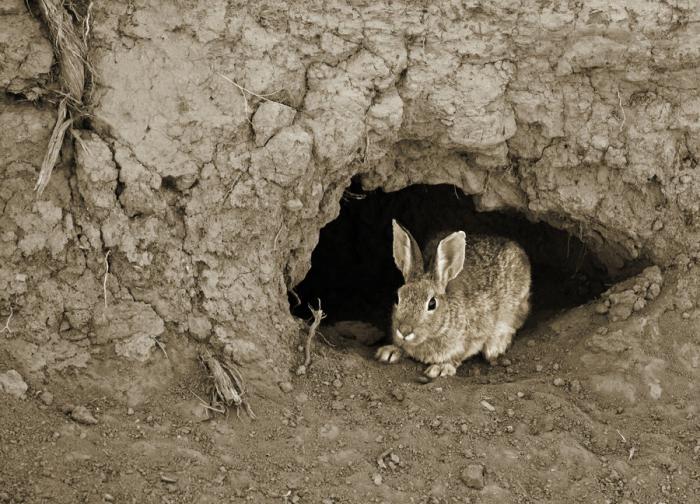 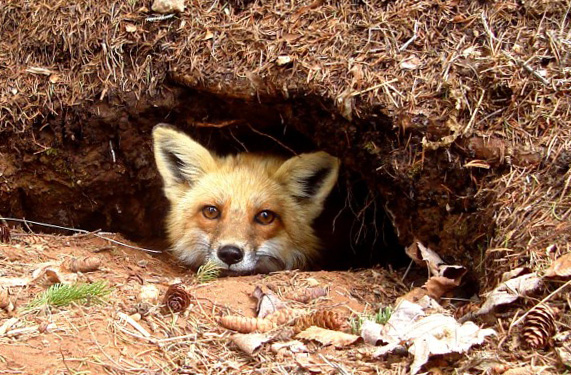 Жилище диких животных
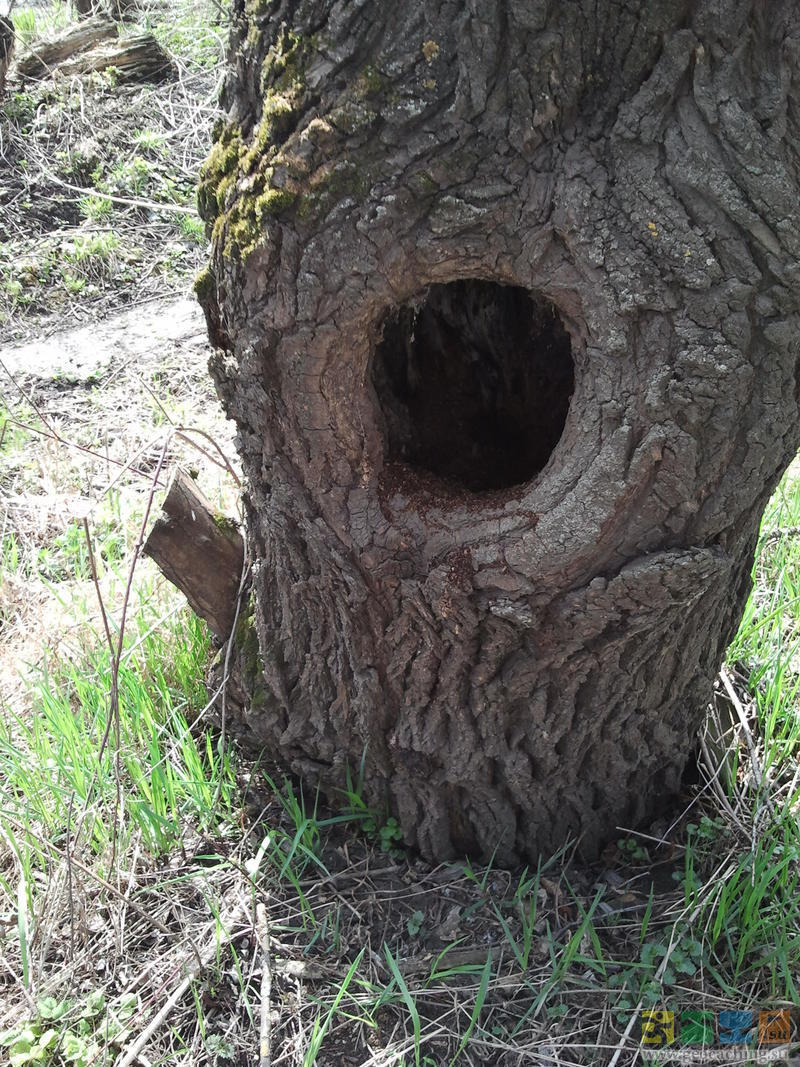 Дупло – это пустота в стволе дерева, в которой живут некоторые дикие животные. 
В дупле живёт белка.
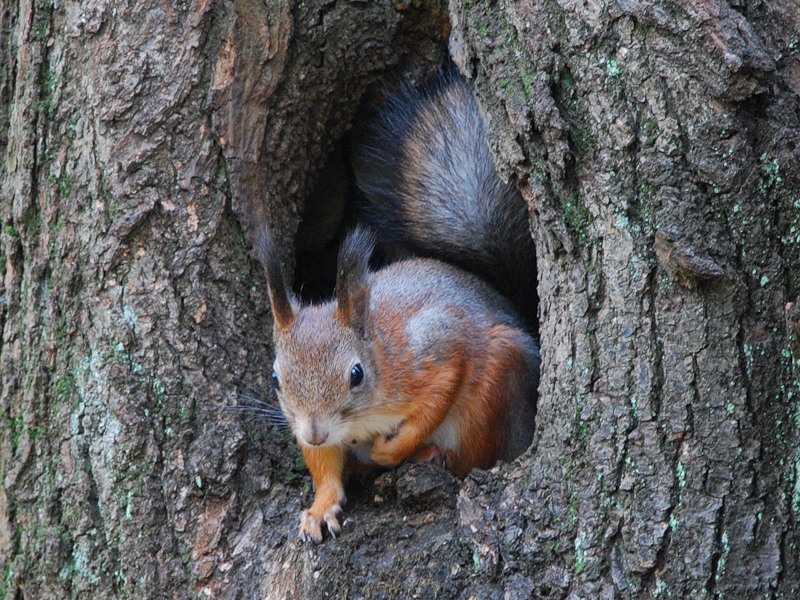 Жилище диких животных
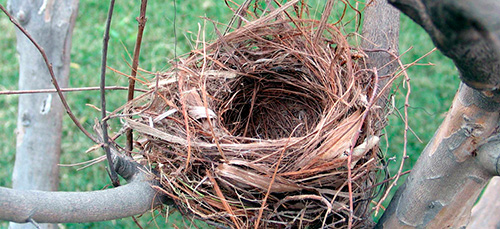 Гнездо – это жилище для диких птиц. 
В гнезде живёт орёл.
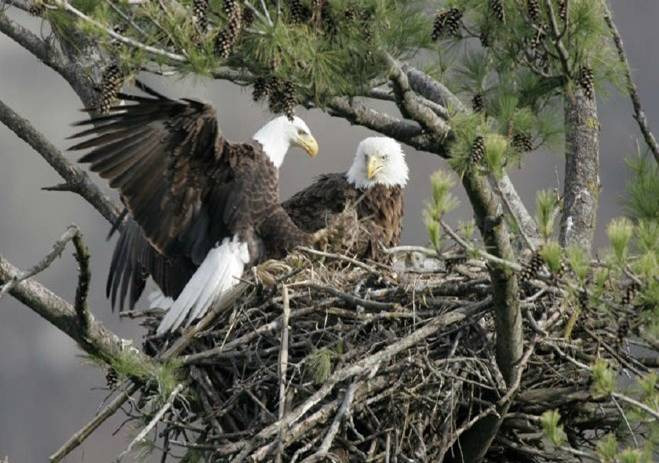 Жилище диких животных
Берлога – это жилище для медведя. 
В берлоге живёт медведь.
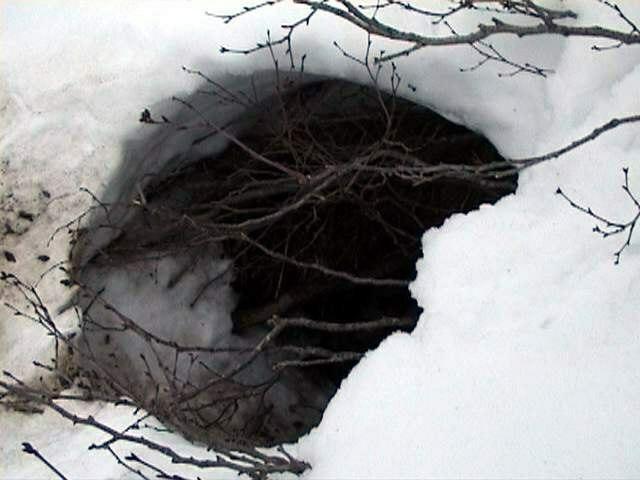 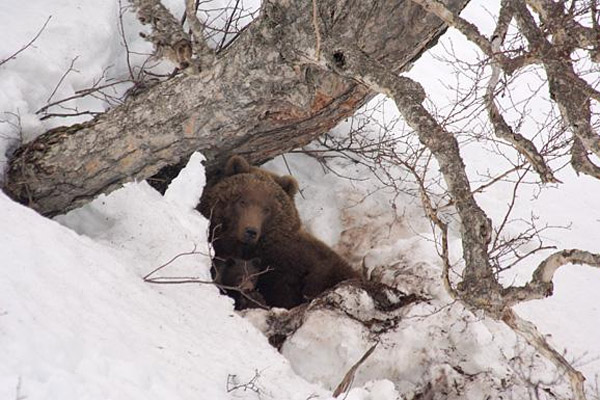 Дётеныши диких животных
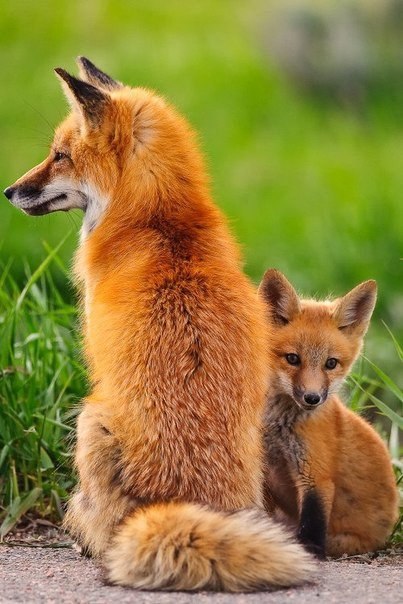 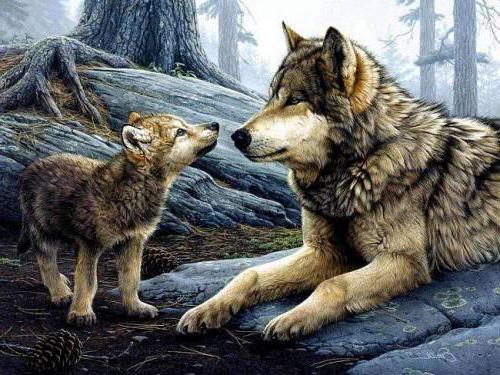 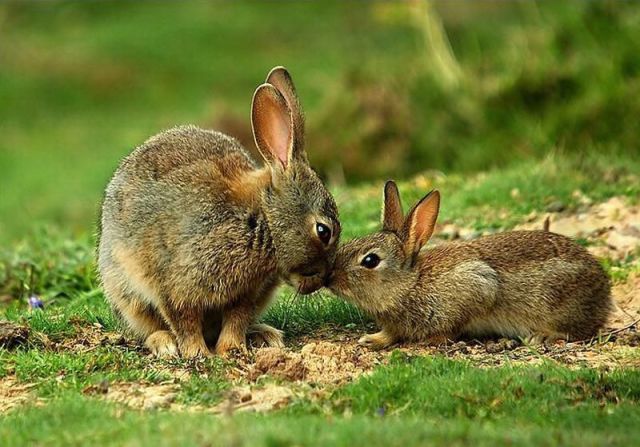 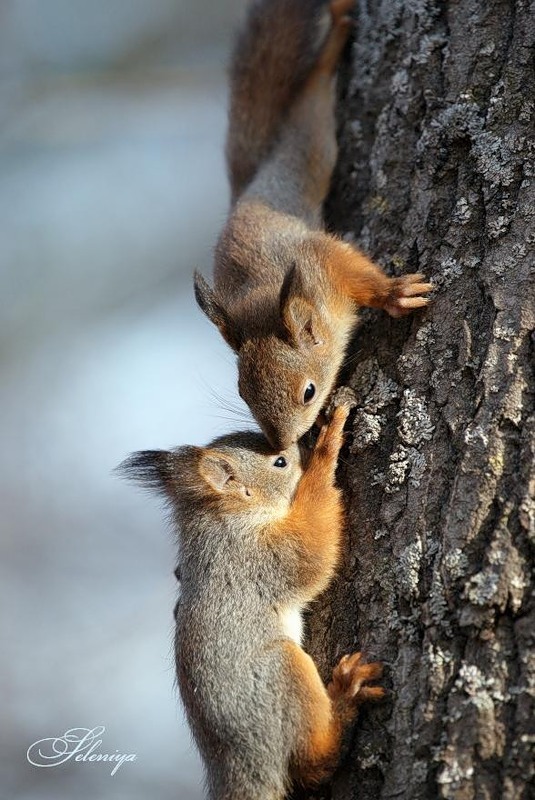 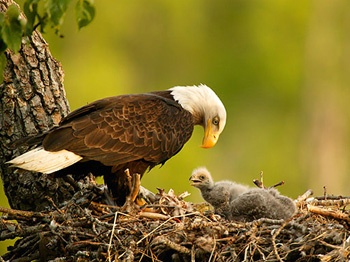 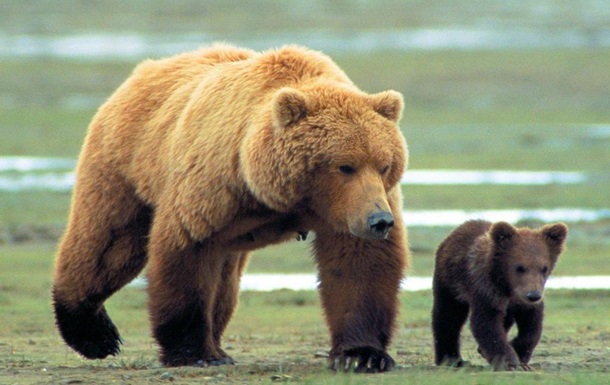 Загадки «Дикие животные»
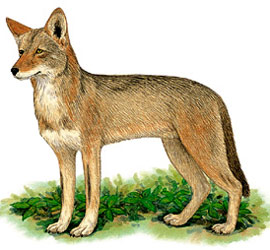 Всех зверей она хитрей, шубка рыжая на ней.

Чей тоскливый вой слышаться зимой?

Кто в берлогу спать ложиться? Волк, медведь или лисица?
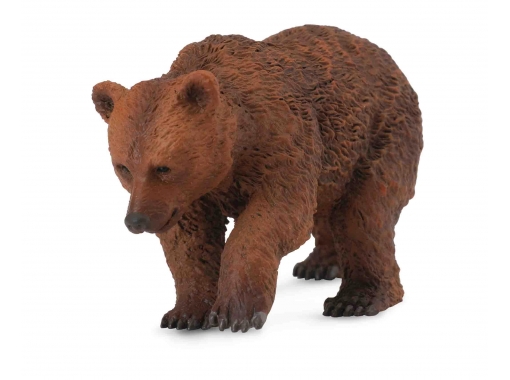 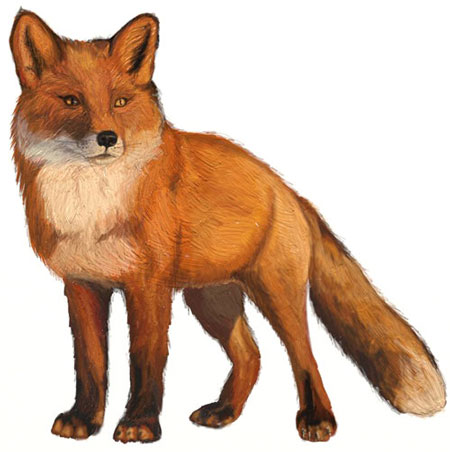 КАКИЕ ВЫ УМНЫЕ!
Ребята, вы смогли отгадать сложные загадки!
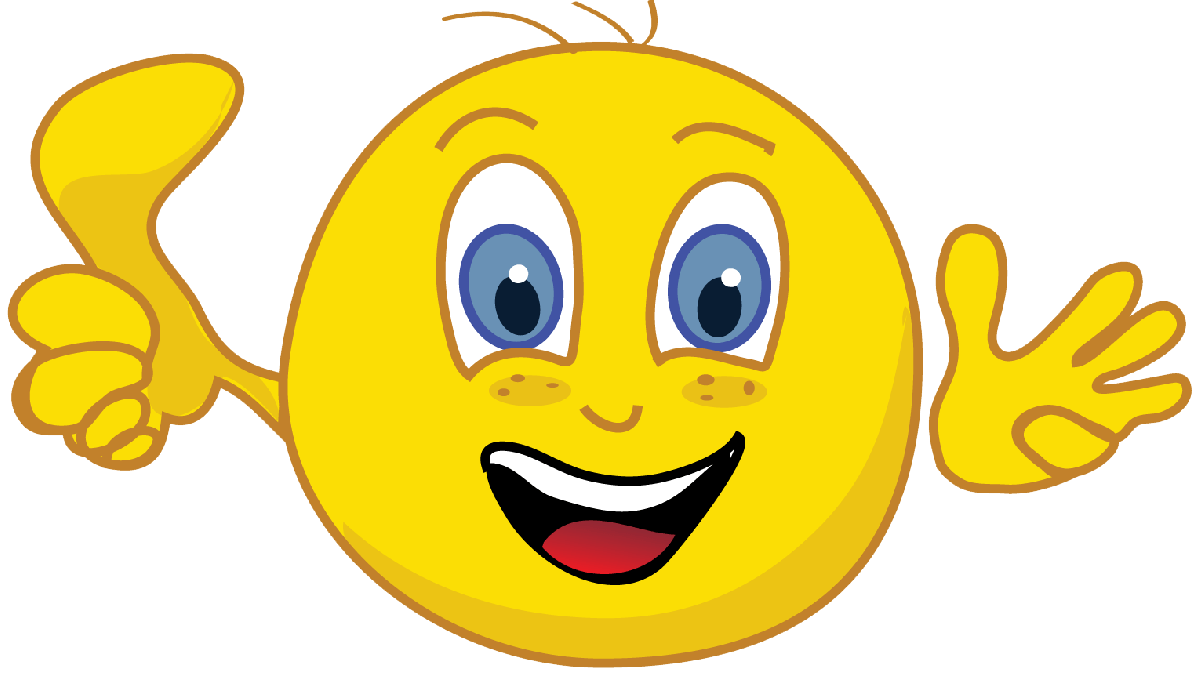 Домашние животные
Это животные, которые живут рядом с человеком.
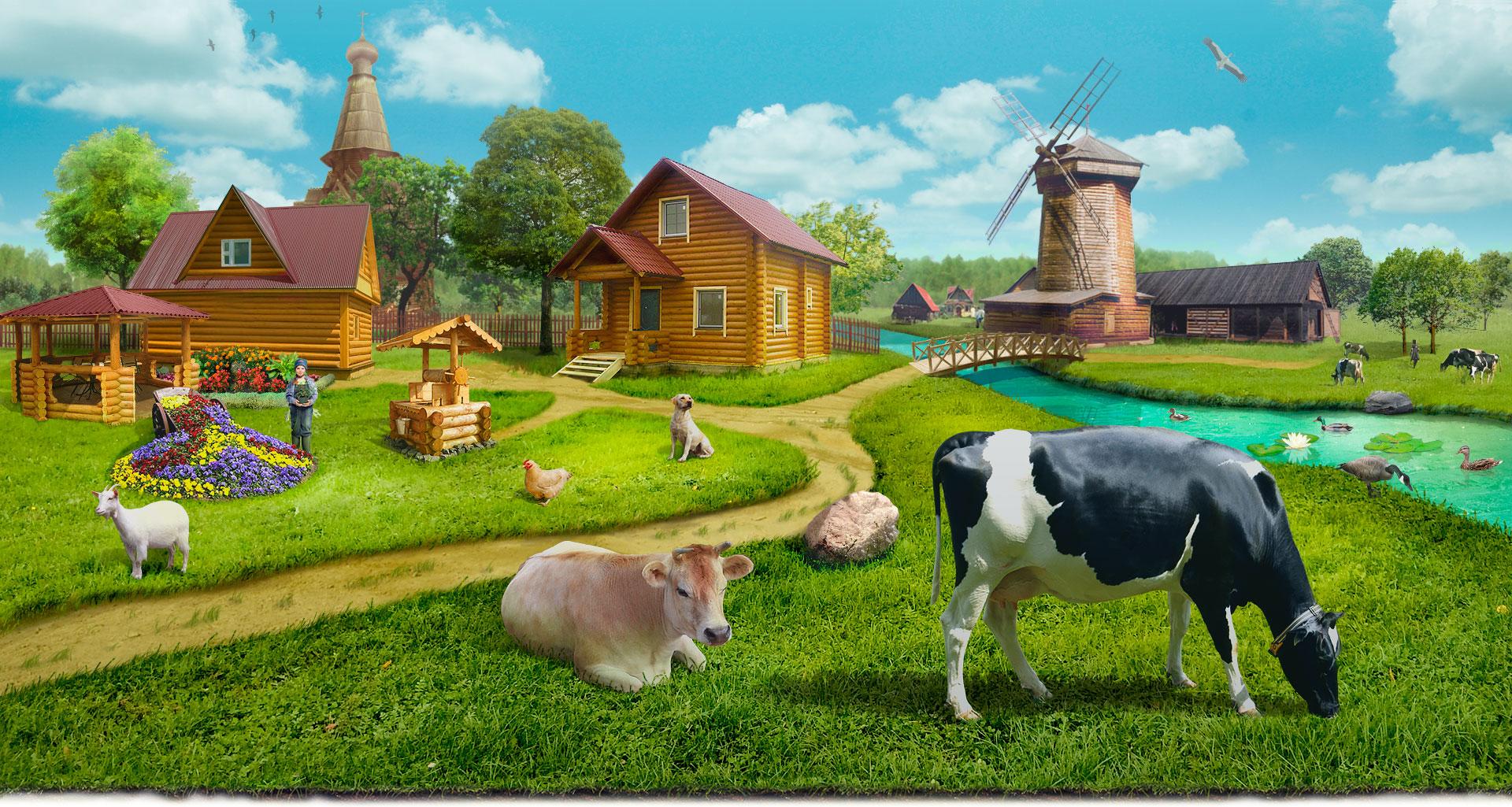 Домашние животные
Человек ухаживает за этими животными и помогает заботиться о их детёнышах.
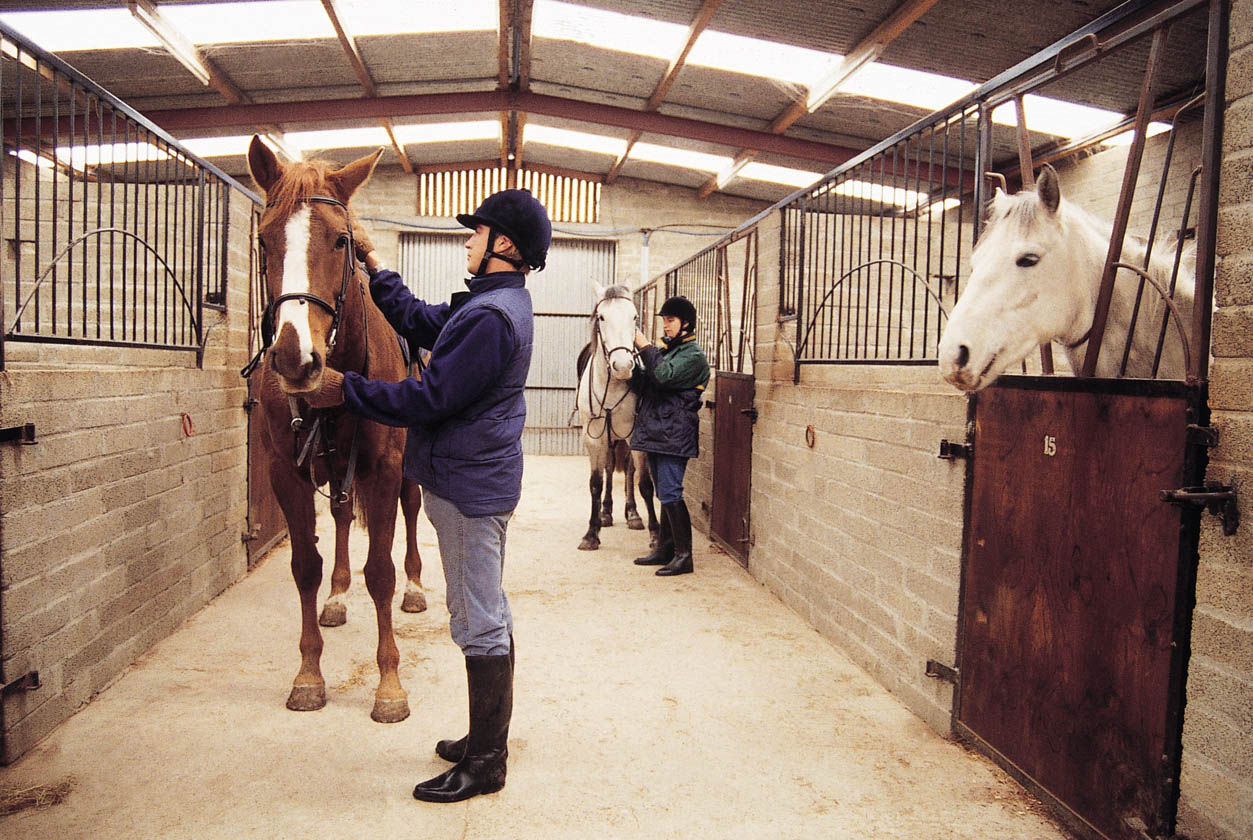 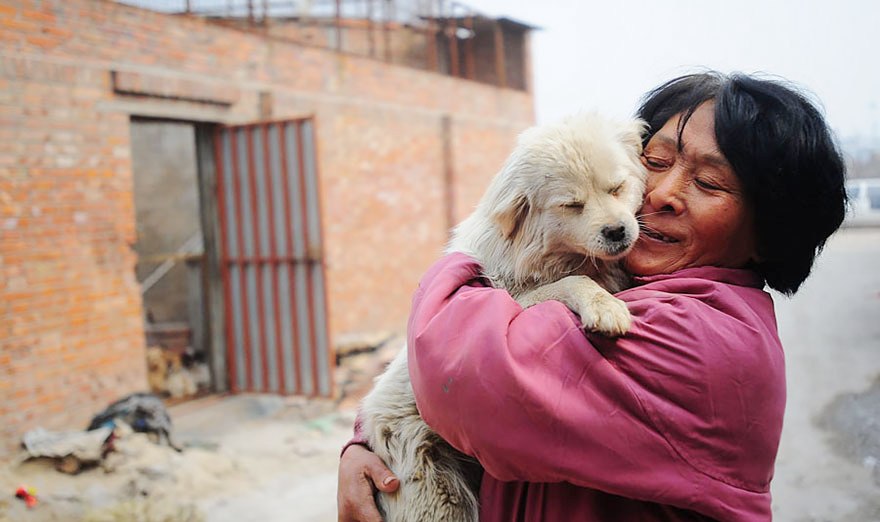 Домашние животные
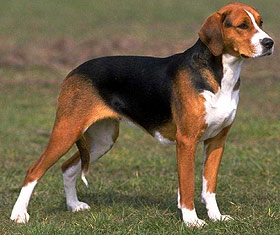 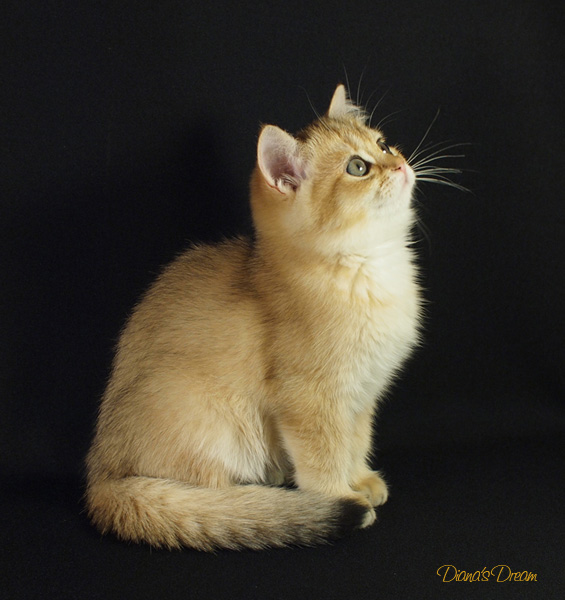 СОБАКА
КОШКА
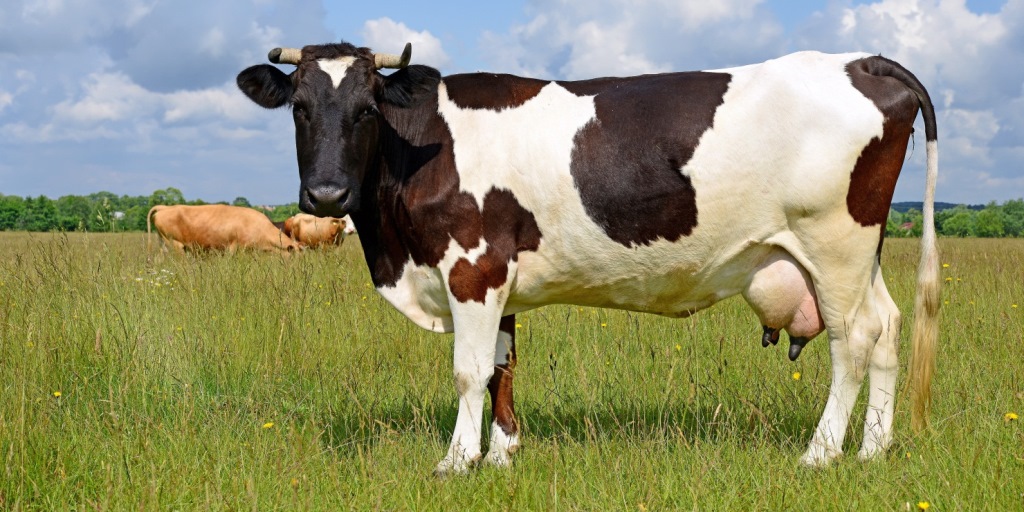 КОРОВА
Домашние животные
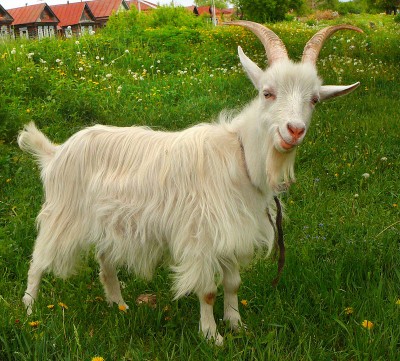 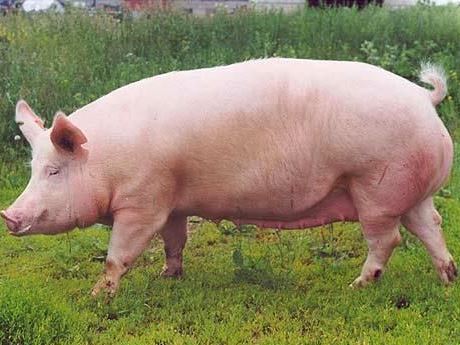 СВИНЬЯ
КОЗА
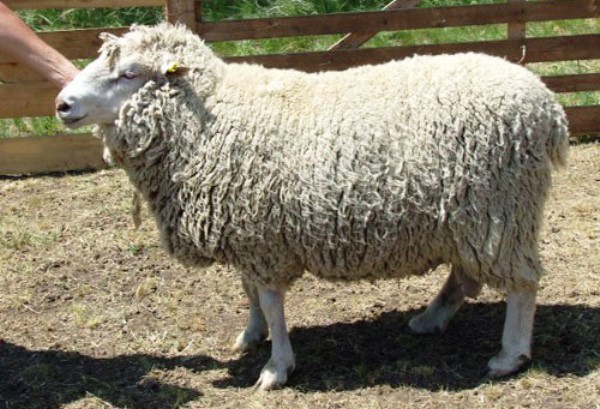 ОВЦА
Домашние животные
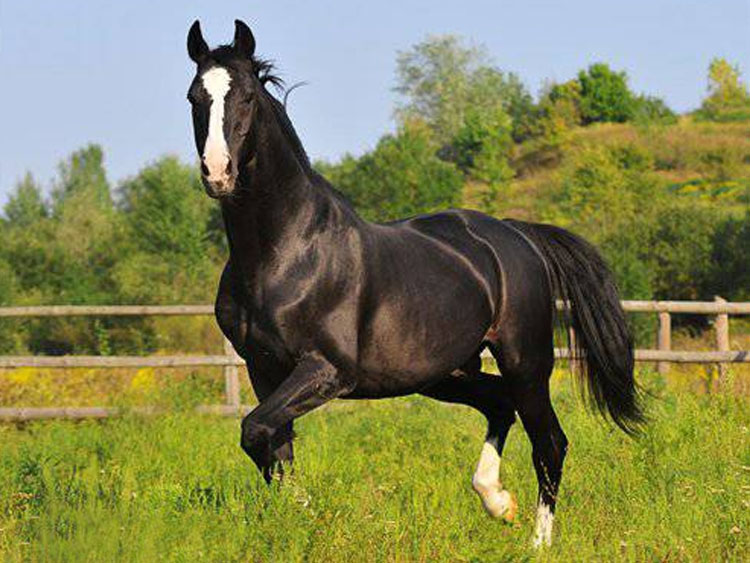 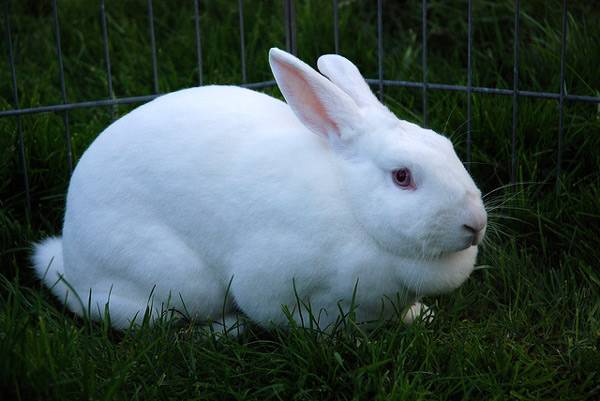 ЛОШАДЬ
КРОЛИК
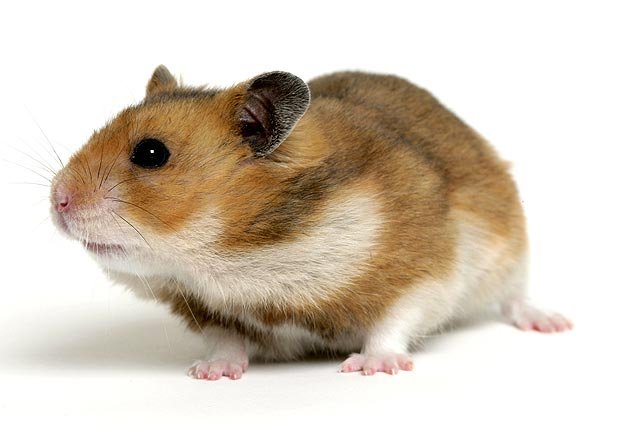 ХОМЯК
Домашние животные
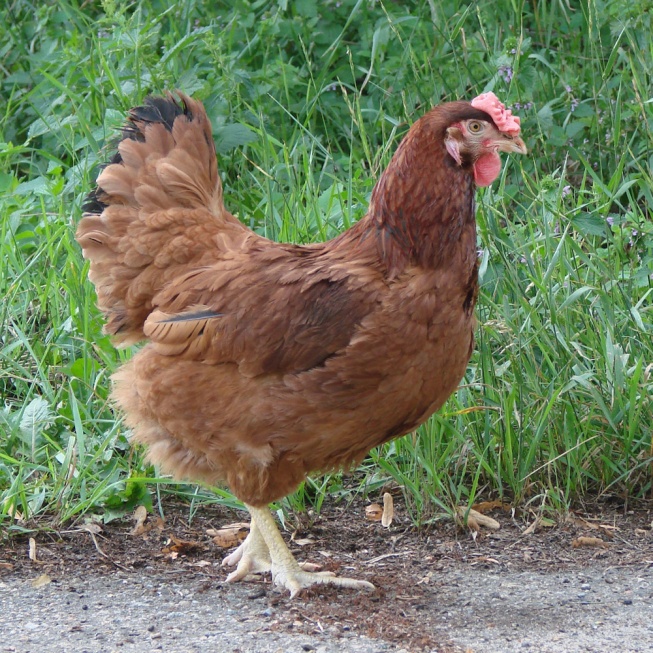 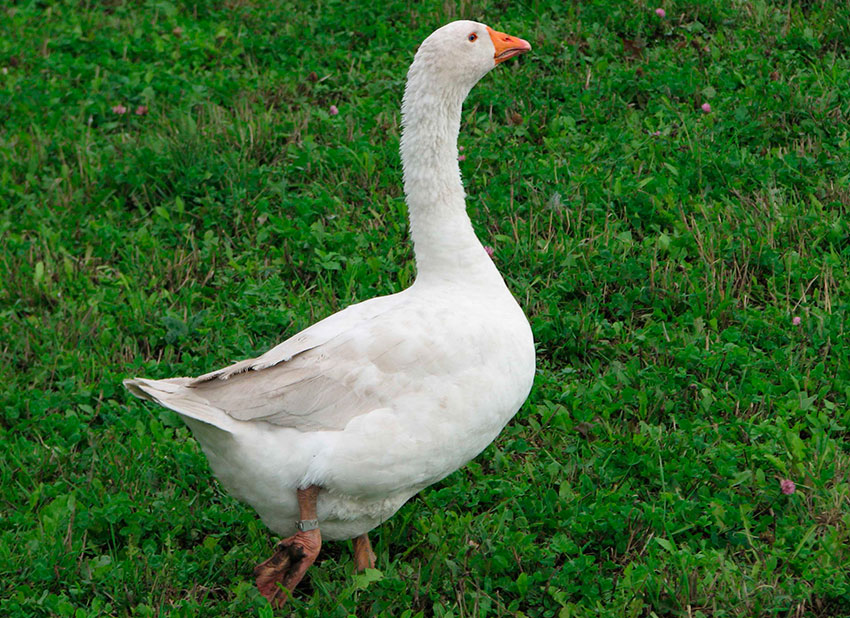 ГУСЬ
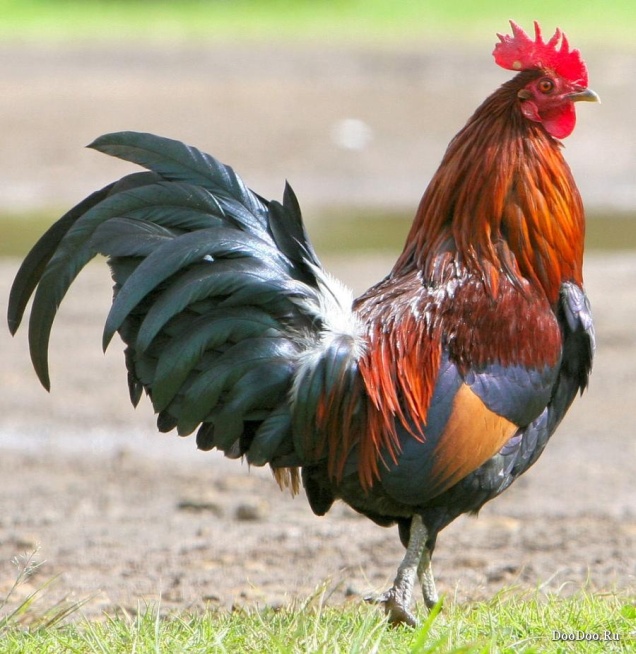 КУРИЦА
ПЕТУХ
МОЛОДЦЫ!
Ребята, вы знаете домашних животных!
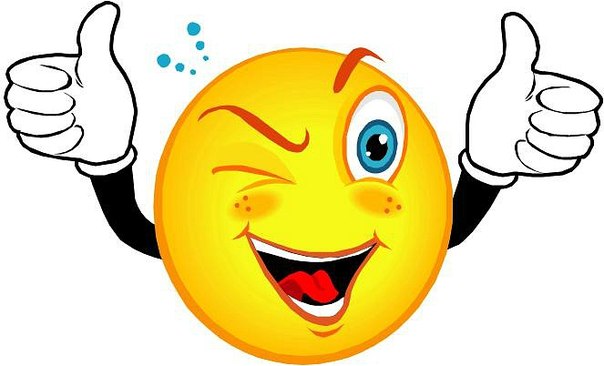 Жилище домашних животных
Жилище для домашних животных строит человек.
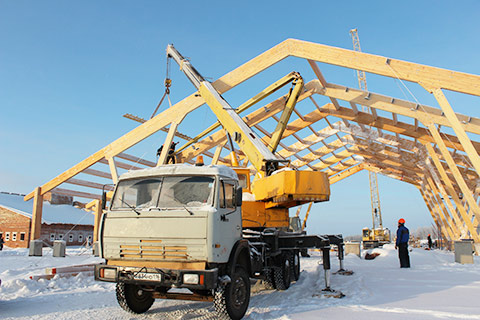 Жилище домашних животных
Конюшня  
В конюшне живут лошади.
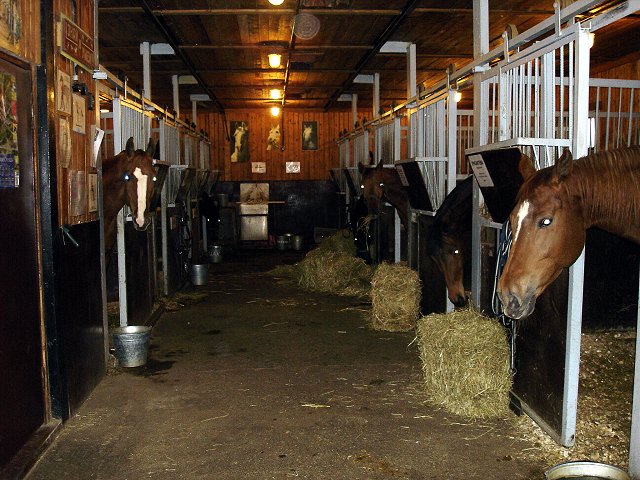 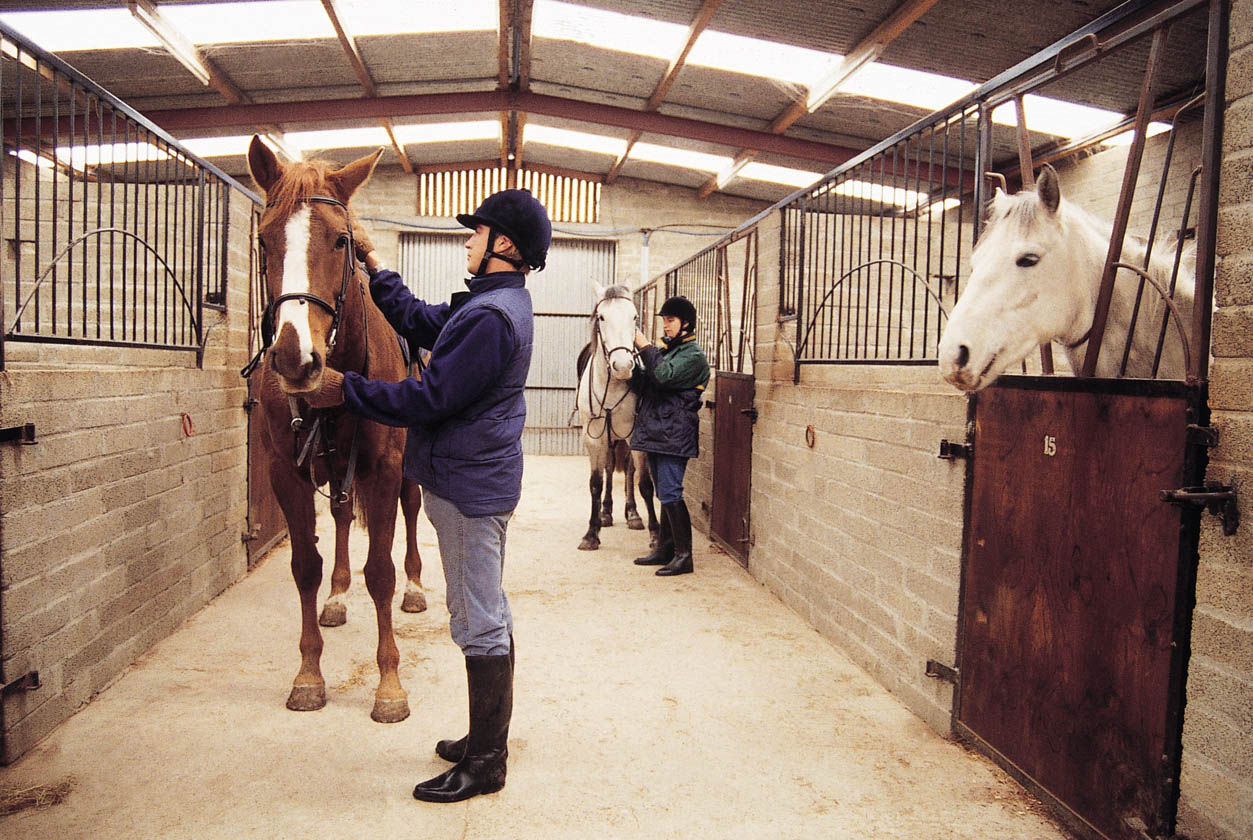 Жилище домашних животных
Курятник  
В курятнике живут петухи и курицы.
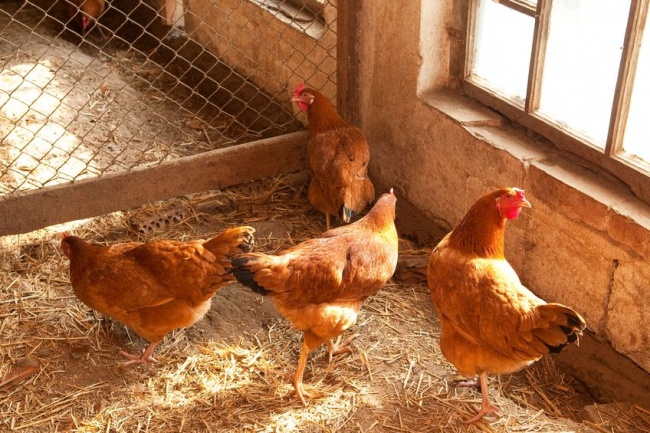 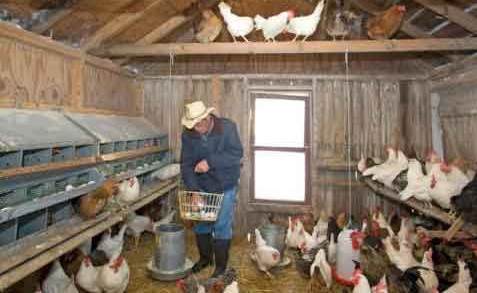 Жилище домашних животных
Свинарник  
В свинарнике живут свиньи.
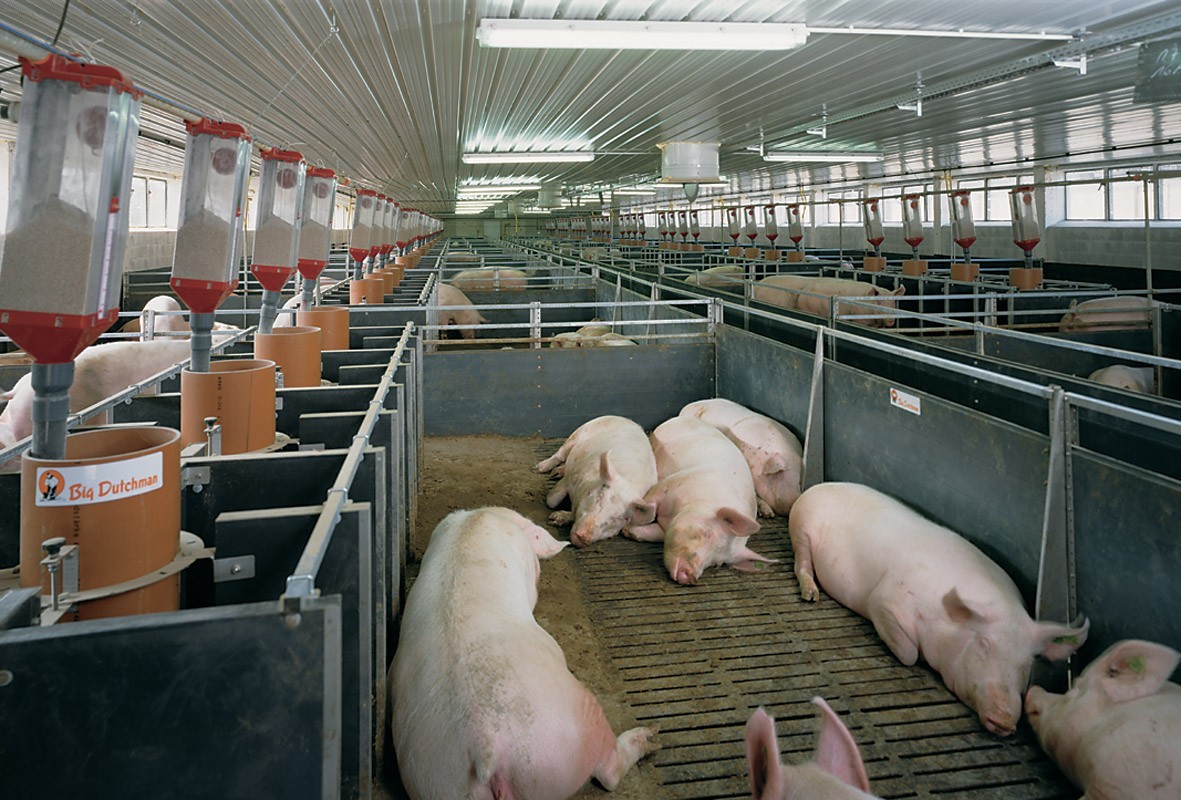 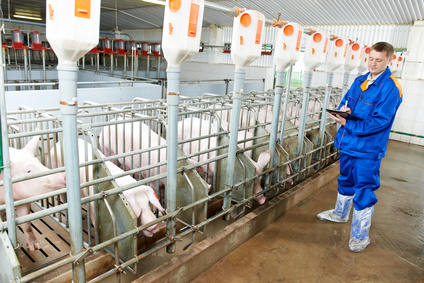 Жилище домашних животных
Коровник  
В коровнике живут коровы.
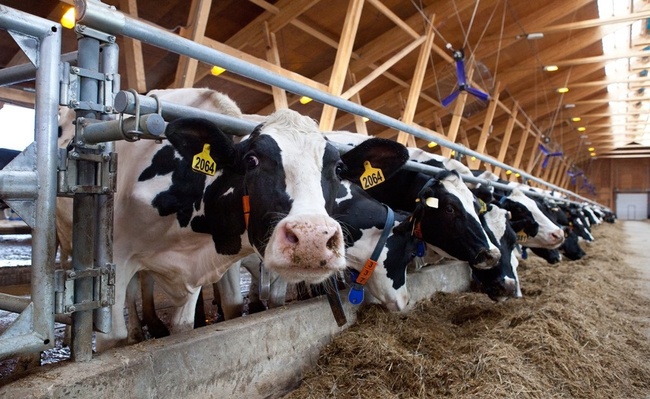 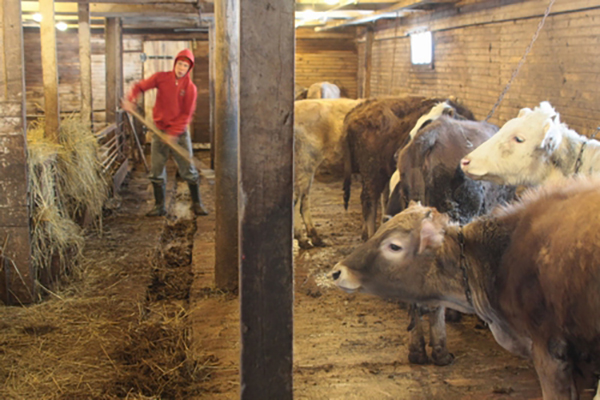 Детёныши домашних животных
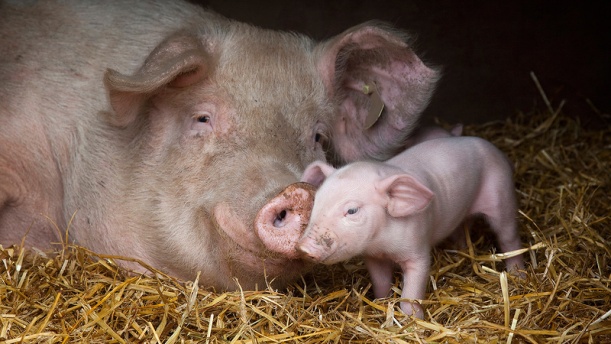 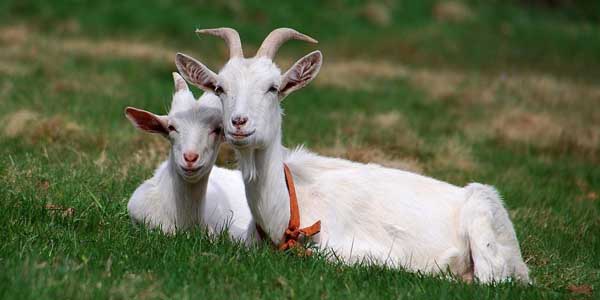 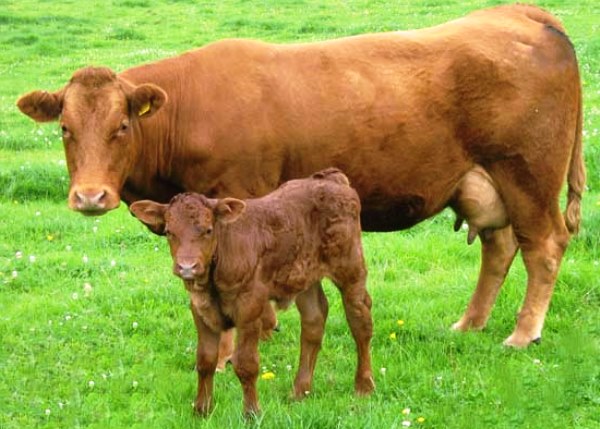 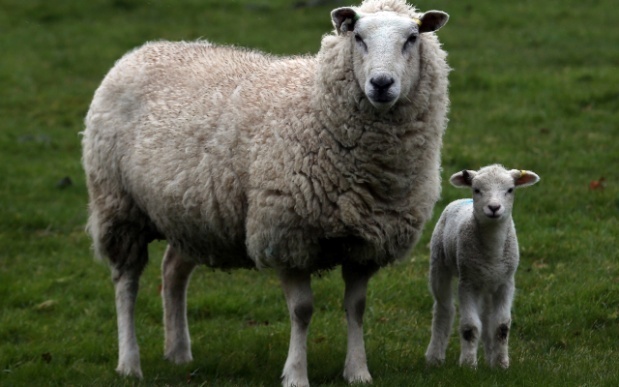 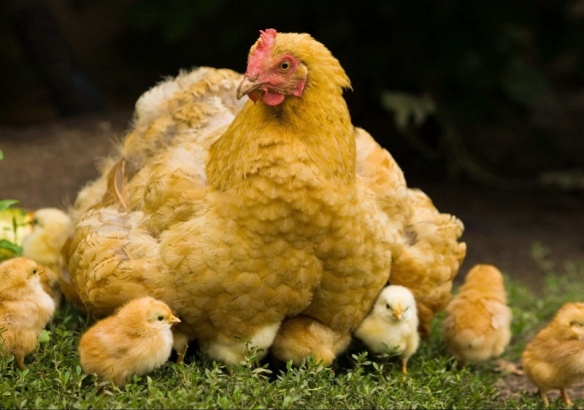 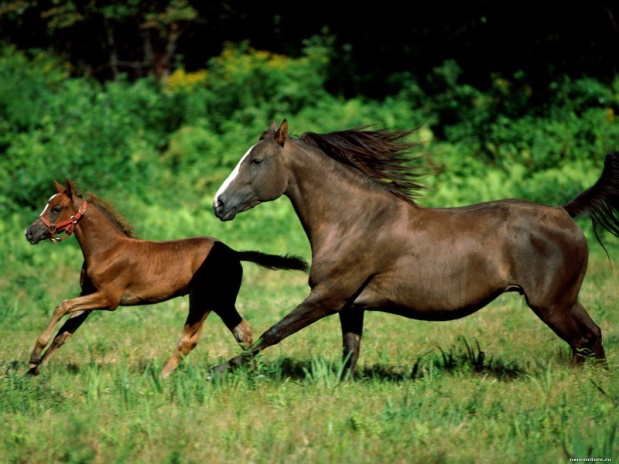 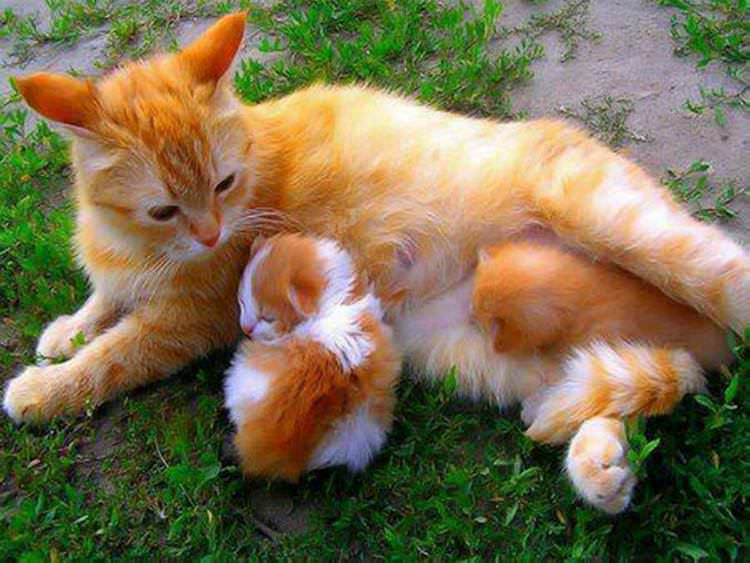 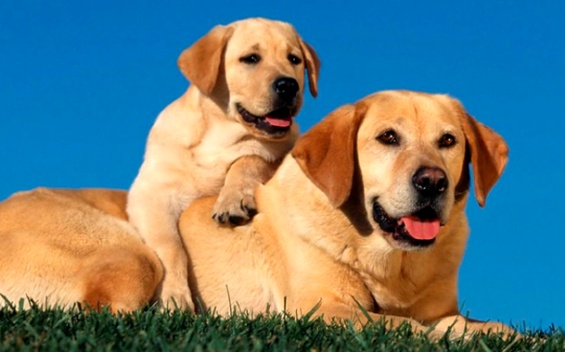 Кроссворд «Домашние животные»
Кроссворд «Домашние животные»
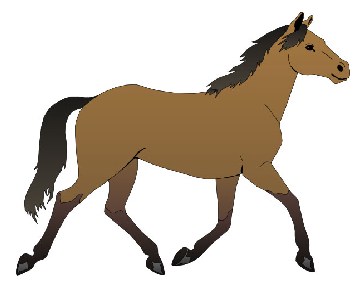 На лугу пасётся,Как она зовётся?Сила есть и быстрота,«И-ГО-ГО» кричит всегда! 

Бородка, рожки.У неё в копытцах ножки.Даёт великолепноеМолочко целебное.Хитрые блестят глазаИ зовут её ...
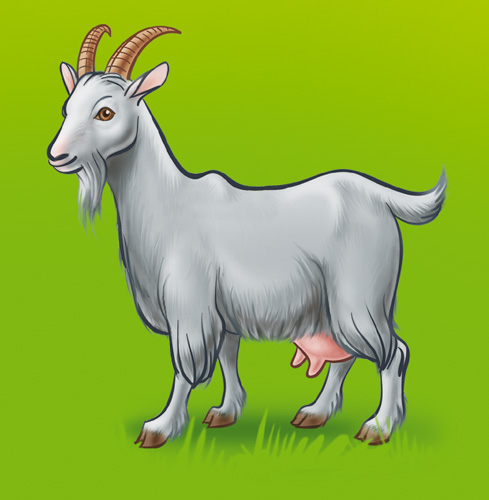 Кроссворд «Домашние животные»
Спереди — пятачок,Сзади — крючок,Посередине — спинка,На спинке — щетинка.
Весь день траву жуёт,
    Кричит: «МУ-МУ!», 
    И молоко даёт.
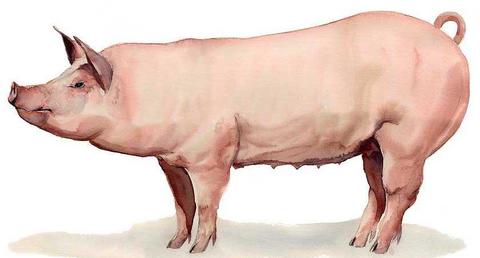 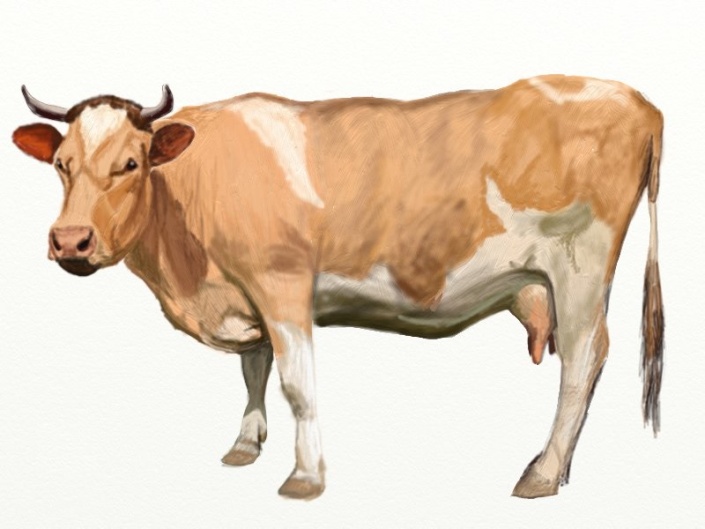 Кроссворд «Домашние животные»
Два ягнёнка-близница, 
    А мамаша их – …
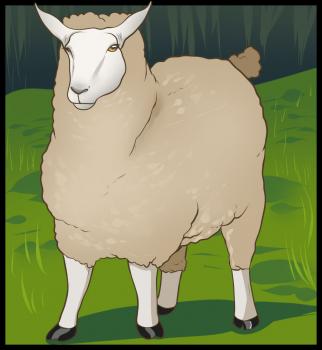 Кроссворд «Домашние животные»
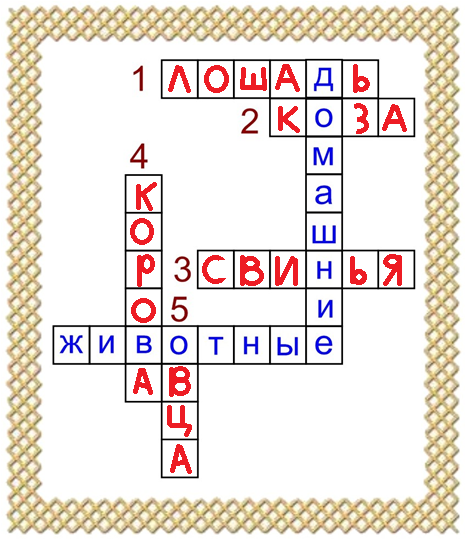 ЗДОРОВО!
Вы сумели решить сложный кроссворд!
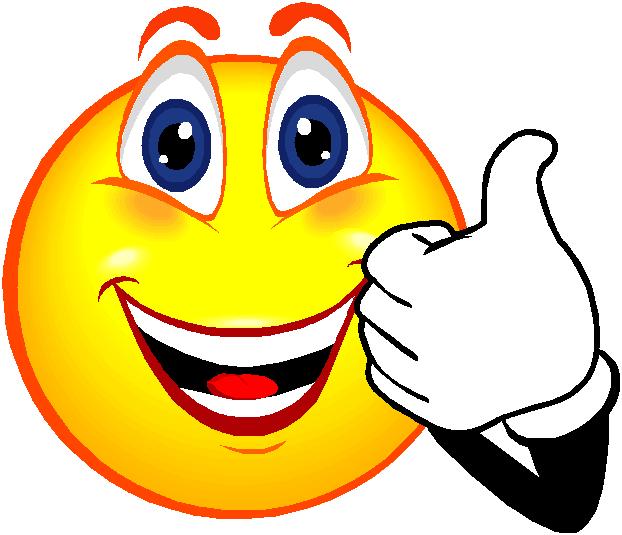 Сравните и сделайте вывод
Дикие животные строят себе жилища сами или им строят люди? 
Домашние животные строят себе жилища сами или им строят люди?
Дикие животные сами добывают себе еду или им даёт ее человек?
Домашние животные сами добывают себе еду или им даёт ее человек?
Дикие животные сами заботятся о своих детёнышах или им помогает заботиться человек?
Домашние животные заботятся о своих детёнышах или им помогает заботиться человек?
БЕРЕГИТЕ ЖИВОТНЫХ!
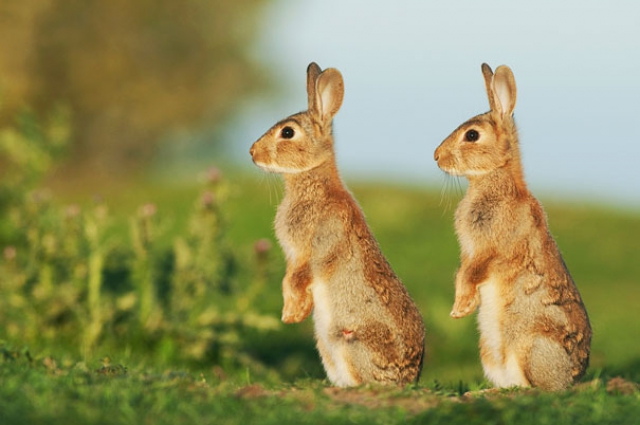 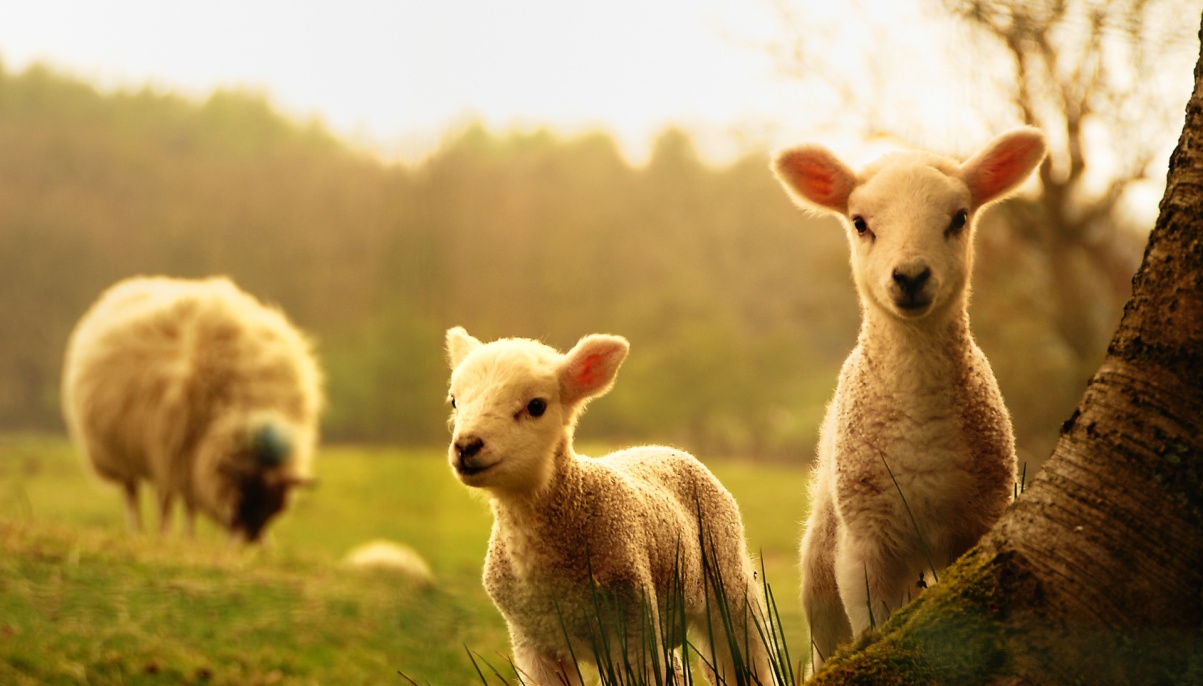 СПАСИБО, РЕБЯТА!ВЫ ВСЕ МОЛОДЦЫ!
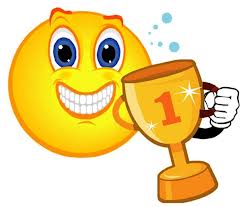